With support from
1st International Vexas Workshop
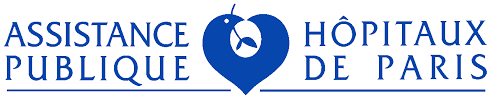 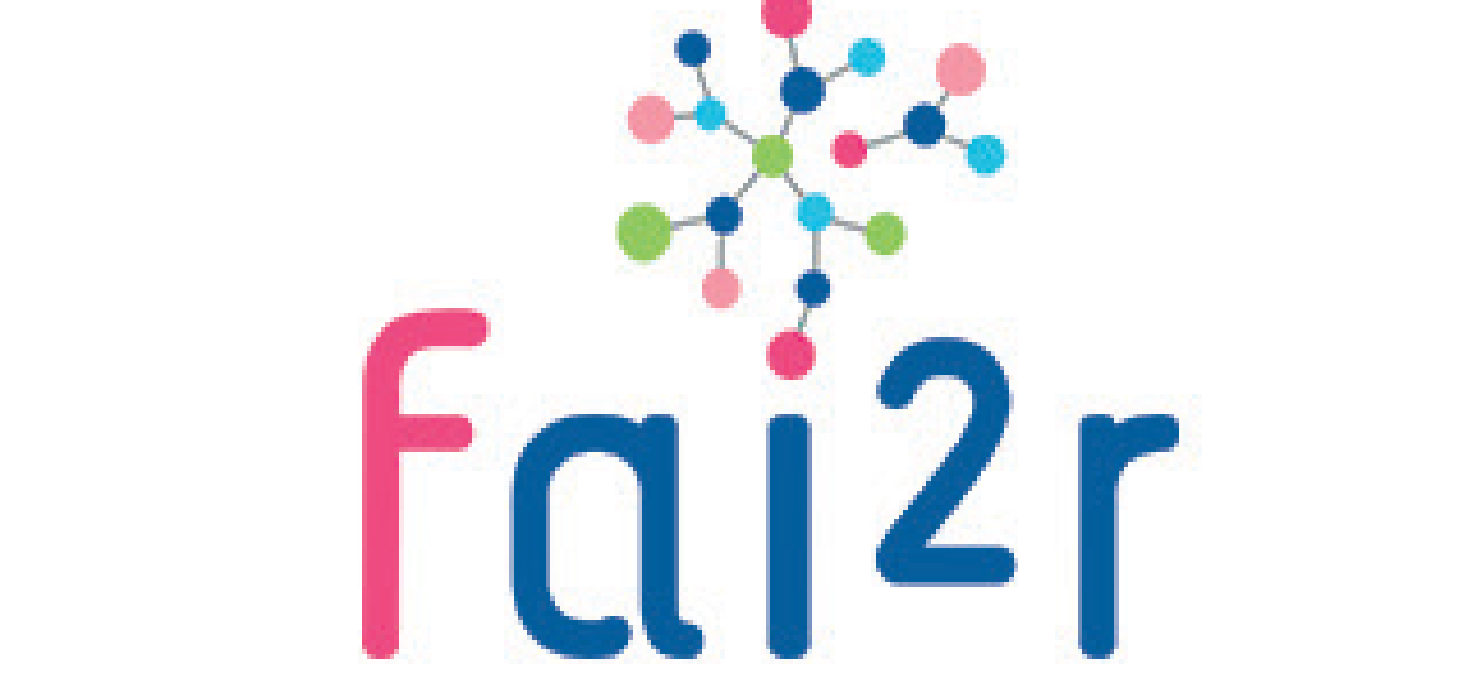 May, 23rd & 24th 2024
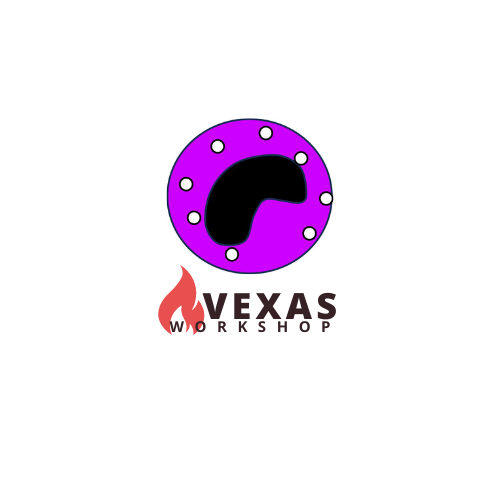 A non-profit association
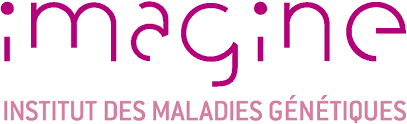 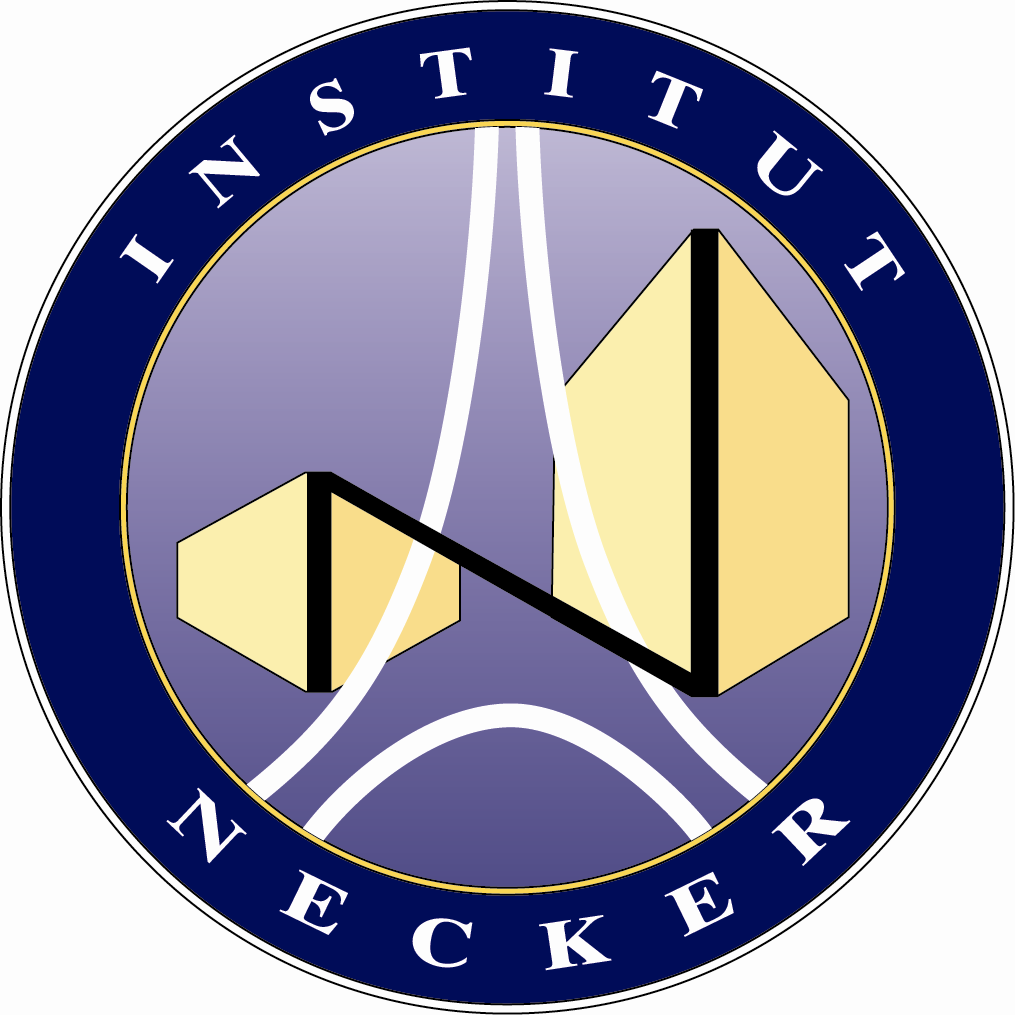 Inscription :
IMAGINE INSTITUTE 
24 boulevard du Montparnasse
PARIS XV
Paris, IMAGINE INSTITUT
1st International Vexas Workshop - May, 23rd & 24th 2024
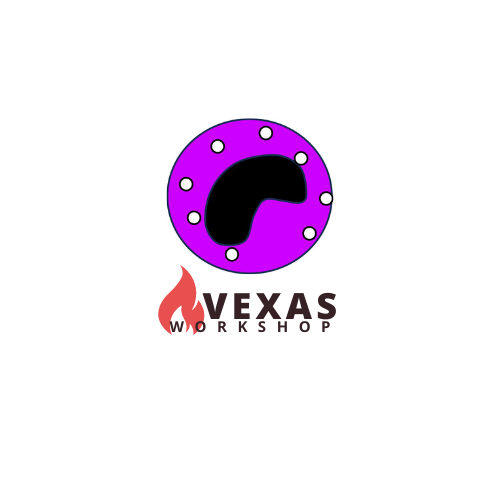 DAY 2 – Friday, may 24st
DAY 1 – Thursday, may 23rd
WELCOME COFFEE
WELCOME COFFEE
COFFE BREAK
LUNCH
LUNCH
Afternoon: roundtable & open calls for collaborative projects
COFFE BREAK
THE END
DINER COCKTAIL